Introduction to Programming
What is a computer?
A computer, (also known as a PC) is a programmable machine that receives input, stores and manipulates data, and provides output in a useful format.
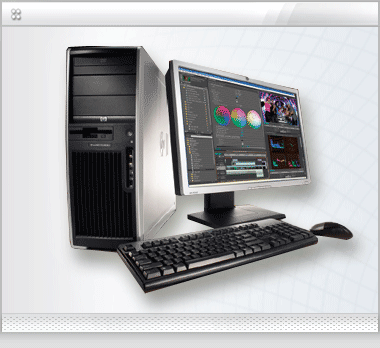 What is a computer?
A computer, derived from its name, can perform calculations and can make logical decisions.
A computer runs millions or billions faster than human beings.
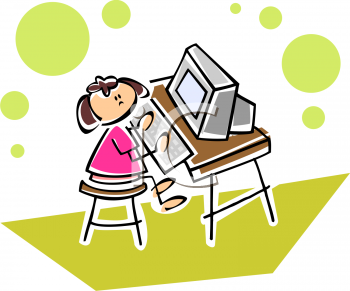 What is a computer program?
A computer program is a sequence of instructions written to perform a specified task for a computer. A computer requires programs to function, typically executing the program's instructions in a central processor. The program has an executable form that the computer can use directly to execute the instructions.
What is a computer program?
The same program in its human-readable source code form, from which executable programs are derived (e.g., compiled), enables a programmer to study and develop its algorithms.
Computer programs may be categorized along functional lines: system software and application software. Two or more computer programs may run simultaneously on one computer, a process known as multitasking.
What is computer programming?
Computer programming is the process of designing, writing, testing, troubleshooting, and maintaining the source code of computer programs.
What is computer programming?
This source code is written in a programming language. The purpose of programming is to create a program that exhibits a certain desired behavior. The process of writing source code often requires expertise in many different subjects, including knowledge of the application domain, specialized algorithms and formal logic.
What is a programmer?
A programmer is someone who writes computer software. A programmer can be referred to a specialist in one area of computer programming or to a generalist who writes code for many kinds of software.
A programmer also writes the computer source codes.
What is a programming language?
A programming language is an artificial language designed to express computations that can be performed by a machine, particularly a computer.
Programming languages can be used to create programs that control the behavior of a machine, to express algorithms precisely, or as a mode of human communication.
The Programming Cycle Processes
Problem Definition – the investigation and separation of the problem in smaller related units
Program Designing – includes the formation of an algorithm such as flowcharting and a pseudo-code
Encoding/Coding – enter the coded instructions into the computer system
Validation – testing of solution design with a set of data and correcting the errors if present
The Programming Cycle Processes
Verification – running a program in order to verify the accuracy and workability of the solution
Debugging – process of identifying, locating and correcting the errors in solution
Documentation – it is the records of the program for later application, variables are defined and comments are placed and are informative
Explanation – explaining the program for the people who will use it